Школа Правапри Юридическом факультете МГУ
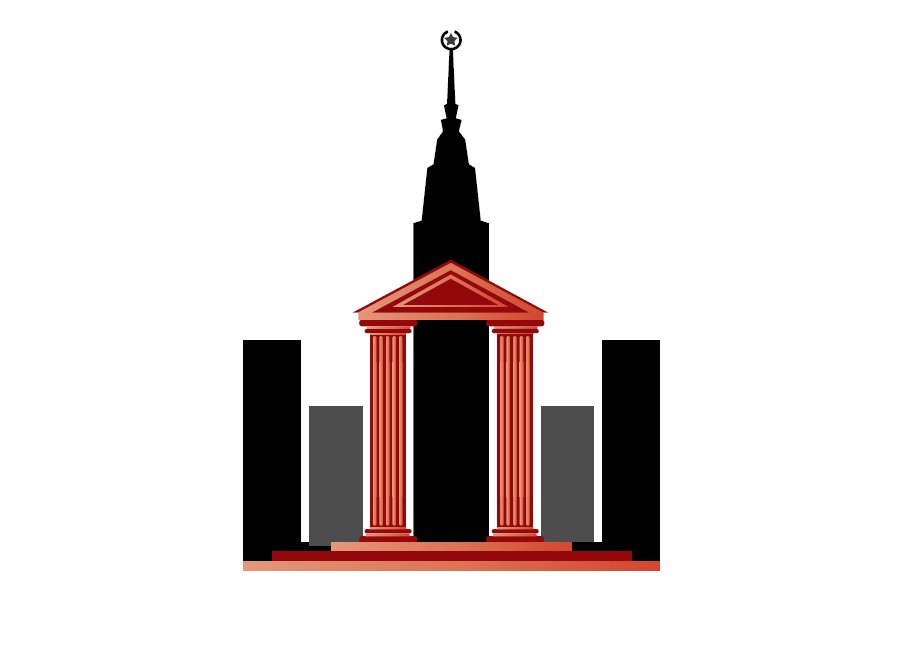 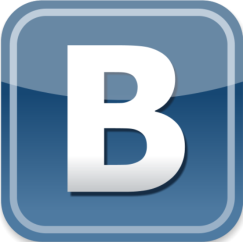 vk.com/lawschoolmsu
Конституционный строй Российской Федерации
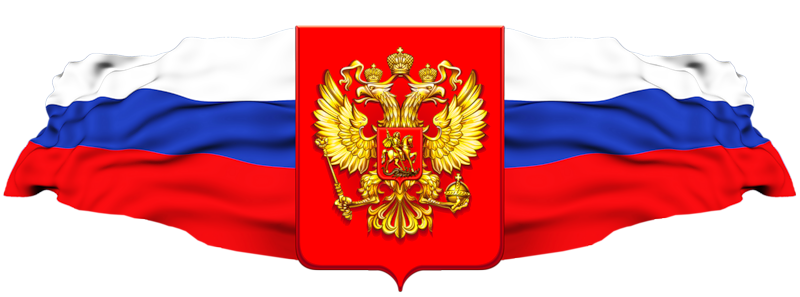 Конституционный строй Российской Федерации
Конституция – это основной закон государства, определяющий, как устроено общество и государство, как образуются органы власти, каковы права и обязанности граждан, герб, гимн и флаг государства, его столица.
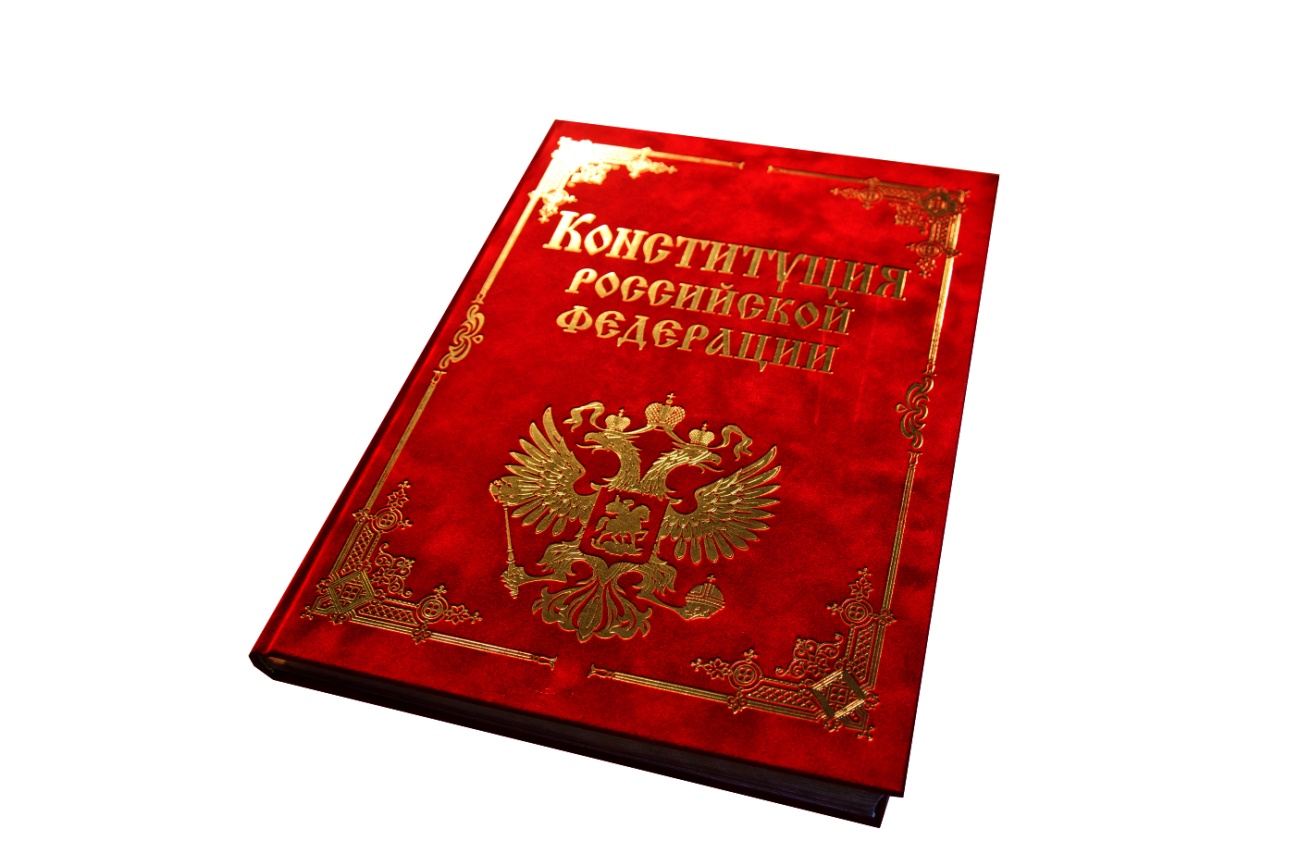 История Конституции
Первая конституция России была принята в 1918 году
Всего в истории России (РСФСР) насчитывается 5 Конституций:
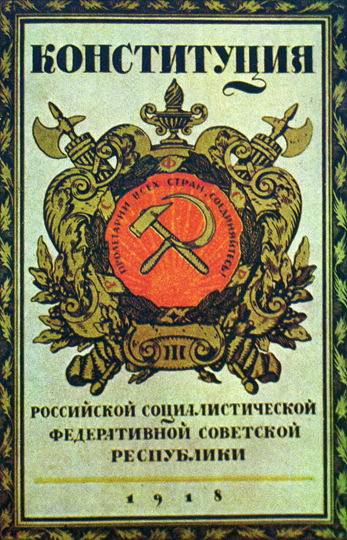 1918 г.
 1925 г. 
 1937 г. 
1978 г.
 1993 г.
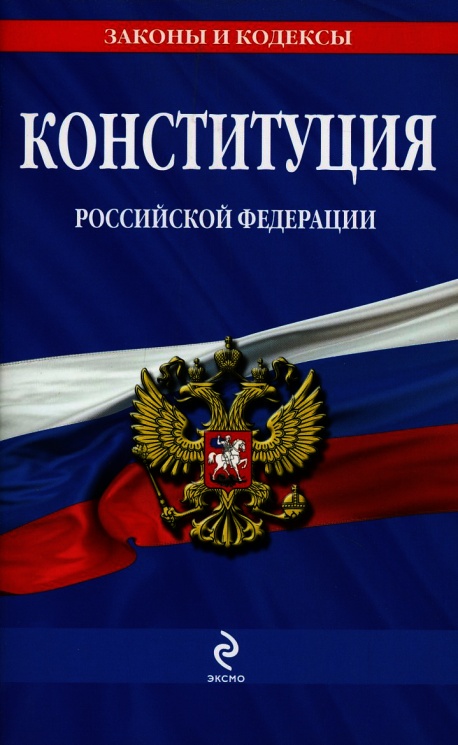 Принята на всенародном голосовании- РЕФЕРЕНДУМЕ

Текст Конституции опубликован в "Российской газете»  25 декабря 1993 года.

 Каждый российский гражданин должен знать Конституцию Российской Федерации.
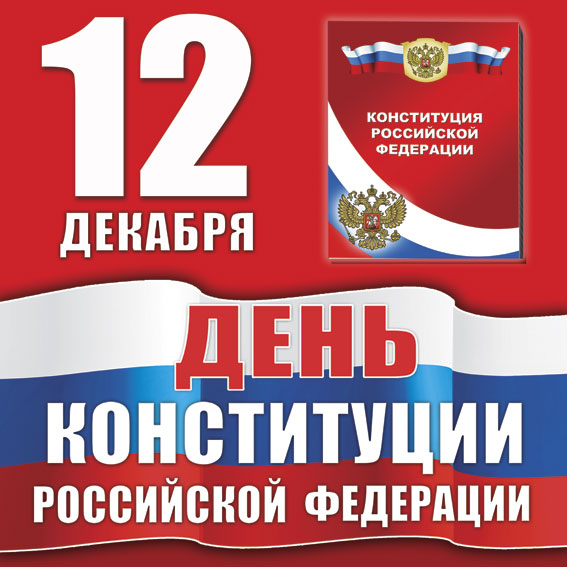 В ОТЛИЧИЕ ОТ ОСТАЛЬНЫХ ЗАКОНОВ  КОНСТИТУЦИЯ:
1. ЗАКРЕПЛЯЕТ ОСНОВЫ ГОСУДАРСТВЕННОГО СТРОЯ, ОСНОВНЫЕ ПРАВА И СВОБОДЫ

2. ОПРЕДЕЛЯЕТ ФОРМУ ГОСУДАРСТВА, СИСТЕМУ ВЫСШИХ ГОСОРГАНОВ  ВЛАСТИ

3. ОСНОВНОЙ ИСТОЧНИК ПРАВА

4. ОБЛАДАЕТ ВЫСШЕЙ ЮРИДИЧЕСКОЙ СИЛОЙ

5. ОТЛИЧАЕТСЯ СТАБИЛЬНОСТЬЮ

6. РЕДКО ИЗМЕНЯЕТСЯ
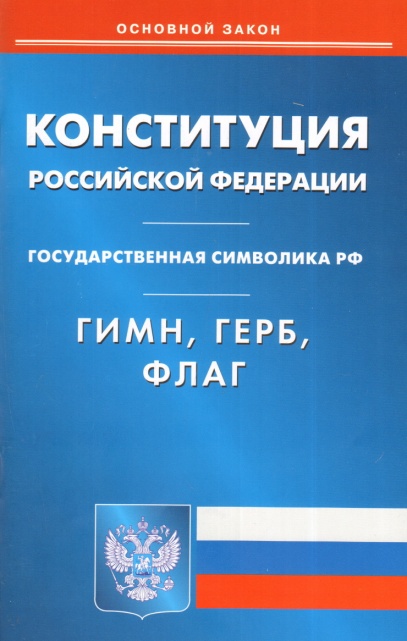 Структура Конституции РФ 1993 г.
Преамбула
РАЗДЕЛ ПЕРВЫЙ
Глава 1. Основы конституционного строя (до 16 ст.)
Глава 2. Права и свободы человека и гражданина (до64 ст.)
Глава 3. Федеративное устройство (до 79 ст.)
Глава 4. Президент Российской Федерации (до 93 ст.)
Глава 5. Федеральное Собрание Глава (до 109 ст.)
Глава 6. Правительство Российской Федерации (до 117 ст.)
Глава 7. Судебная власть (до 129 ст.)
Глава 8. Местное самоуправление (до 133 ст.)
Глава 9. Конституционные поправки и пересмотр Конституции (до 137 ст.)
РАЗДЕЛ ВТОРОЙ
Заключительные и переходные положения
Глава 1.Основы конституционного строя РФ
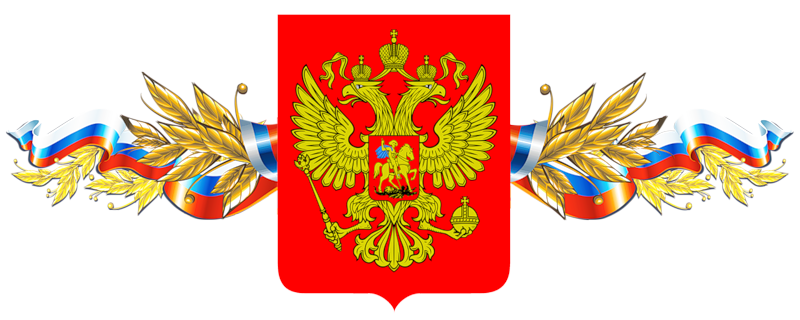 ПРИНЦИПЫ
КОНСТИТУЦИОНОГО СТОЯ РФ
ПРИНЦИПЫ ОСНОВ ОРГАНИЗАЦИИ ЖИЗНИ ГРАЖДАНСКОГО ОБЩЕСТВА
ПРИНЦИПЫ ОСНОВ ВЗАИМООТНОШЕНИЙ ГОСУДАРСТВА И ЧЕЛОВЕКА, ГРАЖДАНИНА
ПРИНЦИПЫ ОСНОВ ОРГАНИЗАЦИИ ГОСУДАРСТВЕННОЙ ВЛАСТИ
СВОБОДА ЭКОНОМИЧЕСКОЙ ДЕЯТЕЛЬНОСТИ
ФЕДЕРАЛИЗМ
ПРИЗНАНИЕ ПРАВ И СВОБОД ЧЕЛОВЕКА В КАЧЕСТВЕ ВЫСШЕЙ ЦЕННОСТИ
ПЕРВЕЙШАЯ ОБЯЗАННОСТЬ ГОСУДАРСТВА – ЗАЩИТА И СОБЛЮДЕНИЕ ПРАВ И СВОБОД ЧЕЛОВЕКА И ГРАЖДАНИНА
МНОГООБРАЗИЕ И РАВНОПРАВИЕ РАЗЛИЧНЫХ ФОРМ СОБСТВЕННОСТИ
ВЕРХОВЕНСТВО ПРАВА
СОЦИАЛЬНЫЙ ХАРАКТЕР ГОСУДАРСТВА
РАЗДЕЛЕНИЕ ВЛАСТЕЙ
НАРОДОВЛАСТИЕ
ИДЕОЛОГИЧЕСКОЕ И ПОЛИТИЧЕСКОЕ МНОГООБРАЗИЕ (ПЛЮРАЛИЗМ)
ГОСУДАРСТВЕННЫЙ СУВЕРЕНИТЕТ
СВЕТСКИЙ ХАРАКТЕР ГОСУДАРСТВА
ВХОЖДЕНИЕ В МИРОВОЕ
СООБЩЕСТВО КАК ЕГО ЧАСТЬ
Статья 1
Российская Федерация   - Россия есть демократическое федеративное правовое государство с республиканской формой правления.
 Наименования Российская Федерация и Россия равнозначны.
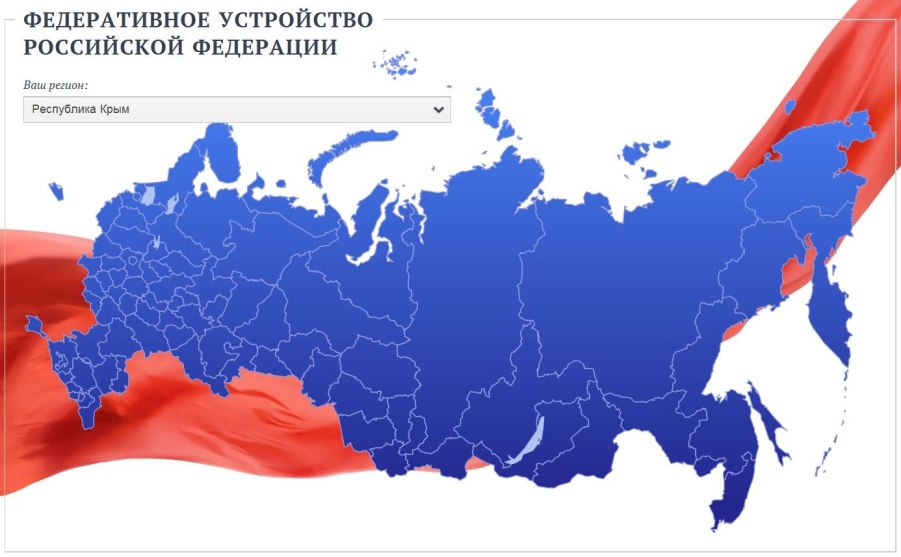 Статья 2
Человек, его права и свободы являются высшей ценностью. Признание, соблюдение и защита прав и свобод человека и гражданина - обязанность государства.
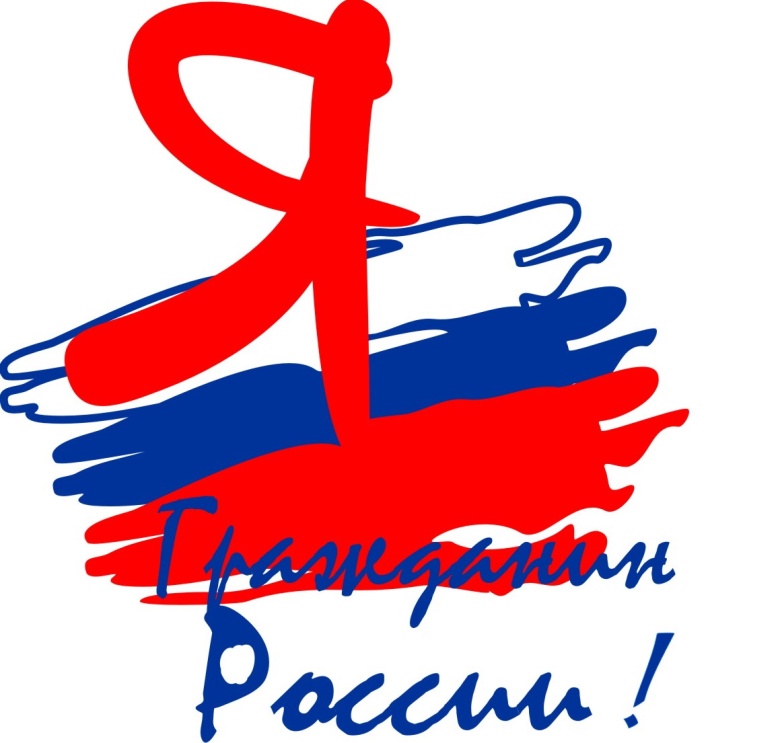 Статья 3
1. Носителем суверенитета и единственным источником власти в Российской Федерации является ее многонациональный народ

 2. Народ осуществляет свою власть непосредственно, а также через органы государственной власти и органы местного самоуправления

 3. Высшим и непосредственным выражением власти народа являются референдум и свободные выборы

 4. Никто не может присваивать власть в Российской Федерации. Захват власти или присвоение властных полномочий преследуются по федеральному закону
Глава 3. Федеративное устройство
Согласно Конституции 1993 года, Россия есть Федерация
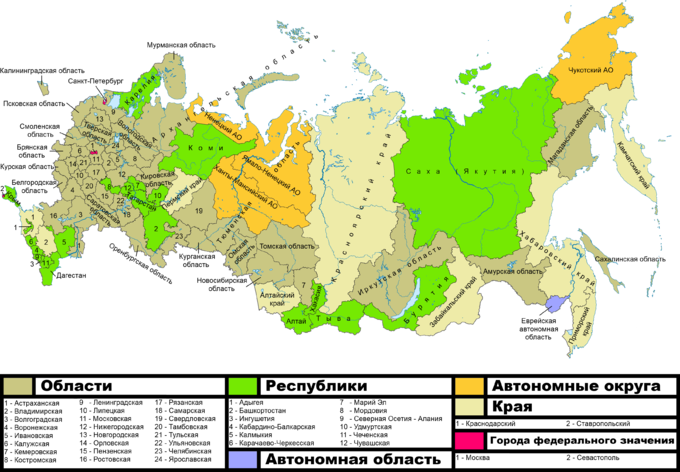 Российская Федерация состоит из 85 субъектов, 22 из которых являются республиками
Статья 10
Государственная власть в Российской Федерации осуществляется на основе разделения на законодательную, исполнительную и судебную. Органы законодательной, исполнительной и судебной власти самостоятельны.
Статья 7
1. Российская Федерация - социальное государство, политика которого направлена на создание условий, обеспечивающих достойную жизнь и свободное развитие человека

2. В Российской Федерации охраняются труд и здоровье людей, устанавливается гарантированный минимальный размер оплаты труда, обеспечивается государственная поддержка семьи, материнства, отцовства и детства, инвалидов и пожилых граждан, развивается система социальных служб, устанавливаются государственные пенсии, пособия и иные гарантии социальной защиты
Статья 13
1. В Российской Федерации признается идеологическое многообразие
2. Никакая идеология не может устанавливаться в качестве государственной или обязательной
3. В Российской Федерации признаются политическое многообразие, многопартийность
4. Общественные объединения равны перед законом
5. Запрещается создание и деятельность общественных объединений, цели или действия которых направлены на насильственное изменение основ конституционного строя и нарушение целостности Российской Федерации, подрыв безопасности государства, создание вооруженных формирований, разжигание социальной, расовой,     национальной и религиозной розни
Светское государство
В соответствии со ст. 14 Конституции РФ – РФ является светским государством. Светское государство:
Не вмешивается в определение гражданином своего отношения к религии и религиозной принадлежности, в т.ч. при воспитании детей
Не возлагает на религиозные объединения выполнение функций органов государственной власти
Не вмешивается в деятельность религиозных объединений, если она не наносит вред гражданам 
   (ФЗ «о свободе совести и религиозных объединениях»)
Обеспечивает светский характер образования в государственных и муниципальных образовательных учреждениях
Государственные символы Российской Федерации
ФЛАГ
ГЕРБ
ГИМН
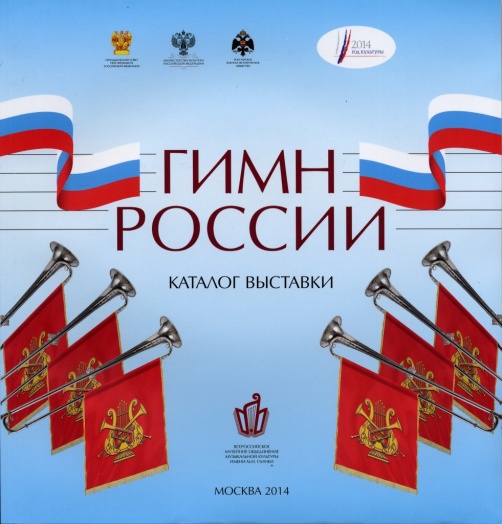 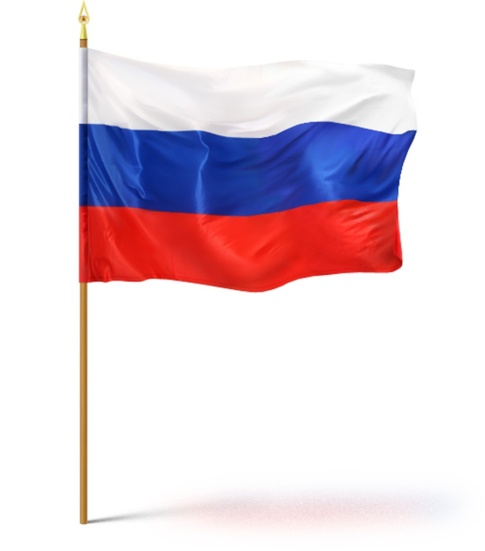 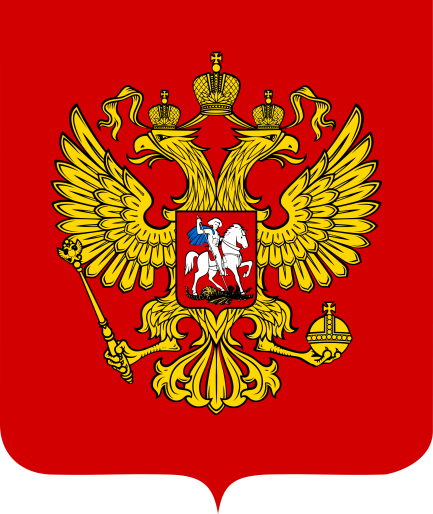 Положение о государственном флаге Российской Федерации
(в редакции Указа Президента РФ N2126 от 11.12.93)
Положение о государственном гимне Российской Федерации
(утверждено Указом Президента РФ от 11 декабря 1993 г. N 2127)
Положение о государственном гербе Российской Федерации
(утверждено Указом Президента Российской Федерации от 30.11.93
           N 2050
Конституционный строй Российской Федерации
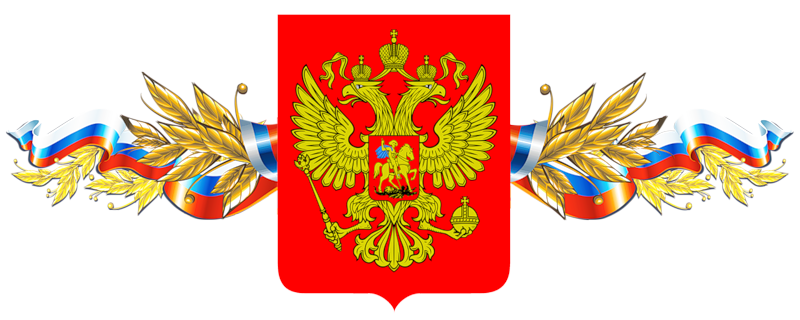 СПАСИБО ЗА ВНИМАНИЕ
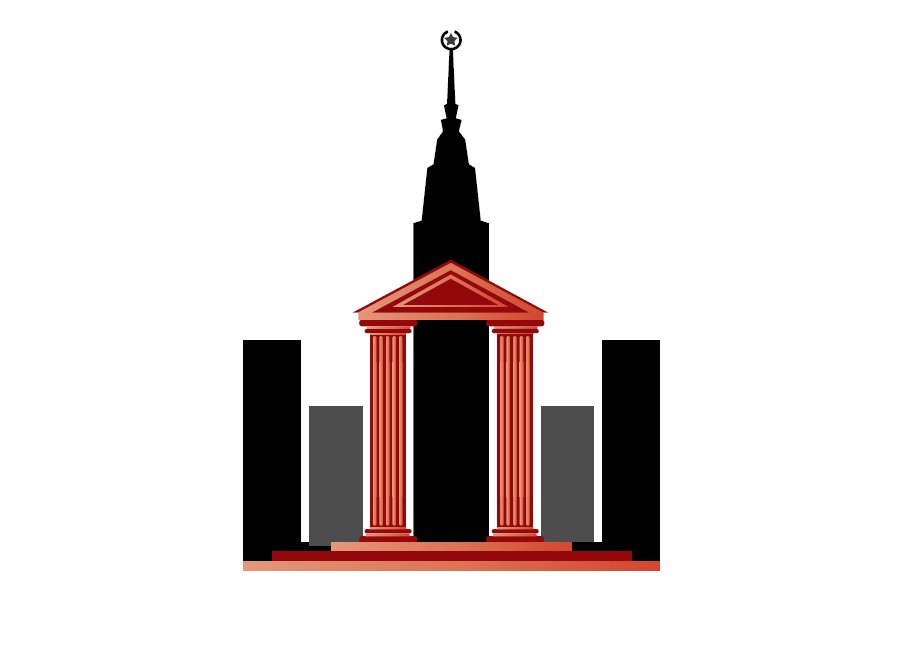